Catálogo de Salones y Despachos para Colegiados
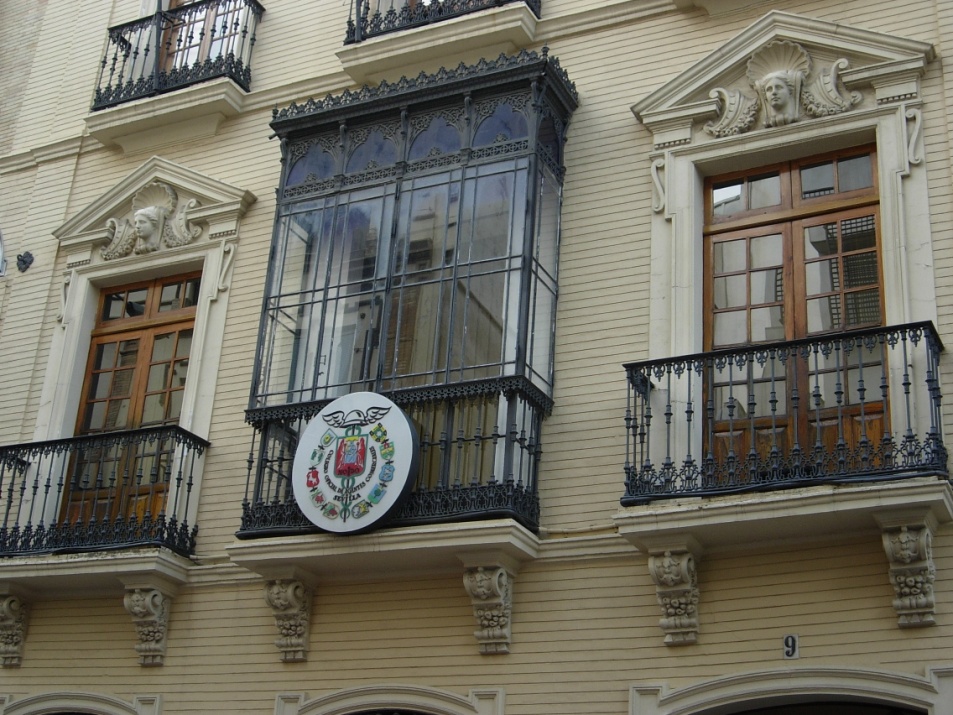 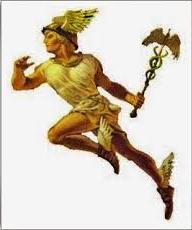 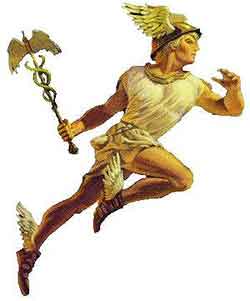 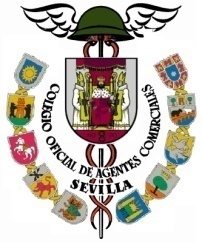 Información de la Sede
La actual sede social del Colegio Oficial de Agentes Comerciales de Sevilla, está situada en la calle Orfila número 9. Su planta baja cuenta con una superficie de 222’76 metros cuadrados y el edificio con un total de 821 habitables, repartidos en tres plantas y un ático.

En todo el edificio hay acceso gratuito de Wi-Fi.

Climatización

Posibilidad de cañón de proyección y pizarra.

Horario de 8 a 15 horas (lunes a viernes)

Para solicitar alguna sala o despacho debe contactar con secretaría en le teléfono 954560336
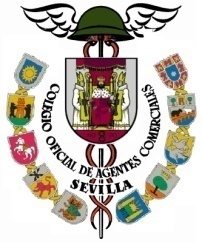 Patio de Interior
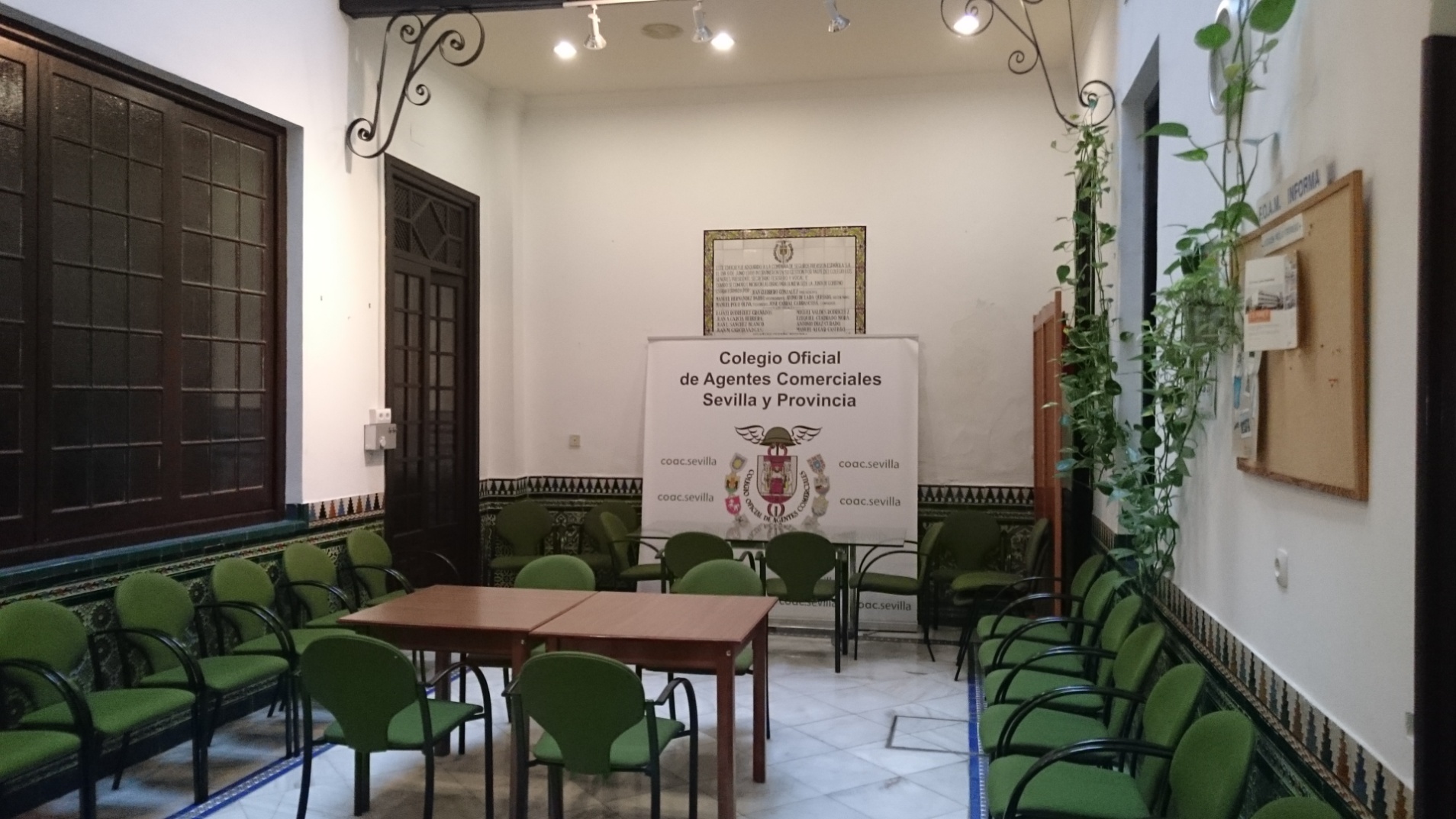 Patio de Café
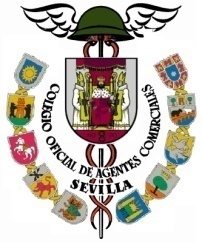 Salón de Actos
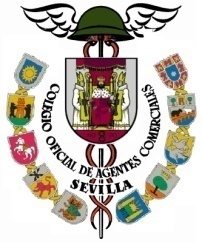 Sala de Juntas
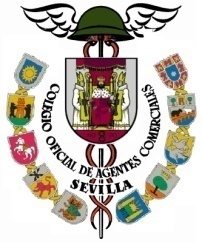 Áula de Informática
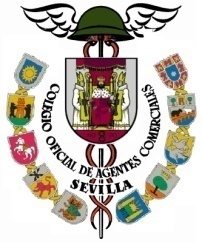 Despacho 1
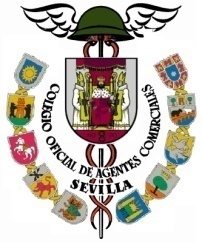 Despacho 2
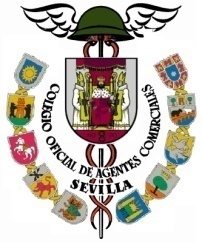 Biblioteca